Math 5090 (Statistical Inference II)
Chapter 11 – Confidence Intervals
Chapter 12 – Hypothesis Testing
Chapter 13 – Goodness of Fit
Chapter 14 – Nonparametric Methods
Chapter 15 – Regression
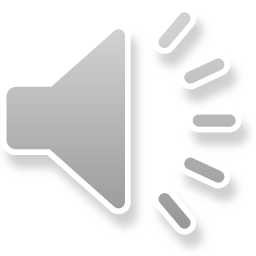 [Speaker Notes: Before we jump in to chapter 11, let me give you a very brief overview of what we’ll learn this semester.

Chapter 11 is about confidence intervals. A confidence interval is an estimate for a parameter; for example, I’m pretty sure that the average income of statisticians in their first year after graduation is between 60 and 90 thousand dollars. Rather than just give my best guess for the average salary, I’m giving a range of plausible values. 

If you’ve taken low level statistics classes, you probably learned a formula for confidence intervals. Those are fine in very specific situations, but in this class, we’re going to learn a general method for constructing confidence intervals that applies to a MUCH wider set of situations.

Chapter 12 is about hypothesis testing. For example, we may want to test whether epinephrine administered during CPR increases diastolic blood pressure compared to no epinephrine. Hypothesis testing provides a rigorous method for determining whether there is enough data to conclude that epinephrine increases diastolic blood pressure. Now that you’re wondering, epinephrine does increase diastolic blood pressure, and increased diastolic blood pressure during CPR is associated with survival, which is why giving epinephrine is standard practice for in-hospital CPR. 

If you’ve taken a low level statistics class, your familiar with a lot of the concepts of hypothesis testing. In this class, we’re going to learn how to create the most powerful tests possible and how to create tests in many more scenarios than you’ve learned before.

Chapter 13 is about goodness of fit. Goodness of fit refers to how well observed data fit a specific distribution. For example, one might wonder whether a newborn’s sex follows a Bernoulli distribution with a 50% probability of being Male and a 50% probability of being Female. It turns out that the probability of being Male is about 51%. 

Chapter 14 is about non-parametric methods. It’s kinda funny that we never talk about parametric methods until it’s time to learn about non-parametric methods. Then, we find out that everything we’ve ever done in statistics has been parametric. Parametric methods assume a specific family of distributions. For example, we might assume that the sex of a newborn follows a Bernoulli distribution. Then we might estimate the parameter, which is the probability of being male. Parametric methods deal with estimating parameters in a pre-specified family. Non-parametric methods, on the other hand, do not make specific assumptions about the distribution. It turns out that we can do a lot without assuming that we know the distribution in advance. 

Chapter 15 is about regression. We will learn 3 types of regression models: logistic regression, modified Poisson regression, and ordinary linear regression. We’ll focus our attention on learning to interpret the results from these models, including interactions, which tend to give professional statisticians a bit of trouble.]
Confidence Intervals
Chapter 11
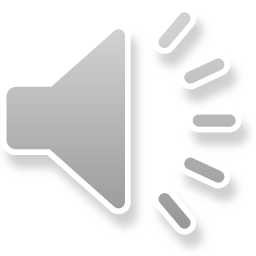 Interval estimation
Review ‘point’ estimators vs. estimates
My best guess is that μ = 5.
Discuss ‘interval’ estimators and estimates
I’m pretty confident that μ is between 4 and 6.
A confidence interval is, loosely speaking, a range of plausible values for a parameter
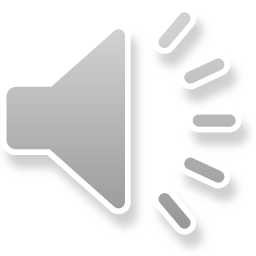 Neonates receiving therapeutic hypothermia were 3 times more likely to have intracranial hemorrhage during the first seven days of ECMO than were non-hypothermic neonates (95% CI: 1.12, 7.94).
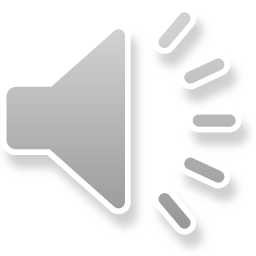 What’s a 95% confidence interval?
Roughly, it is an interval that we are 95% confident contains the parameter of interest.
More carefully, it is the outcome of a random interval, where the random interval contains the parameter of interest with probability 95%.  
Note that it is the random interval that contains the parameter of interest with probability 95%.  The outcome of the random interval either does or does not contain it.
If we were to repeat the experiment many times independently, creating a 95% confidence interval each time, about 95% of these confidence intervals would contain the true value of the parameter.
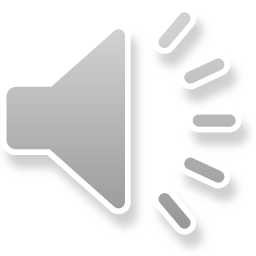 19 of these 20 (95% CIs) contain μ.
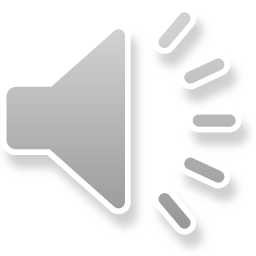 Outline
The basic steps to create any CI
One sided CIs
Equal tailed CIs
Pivotal quantity
Location and scale parameters
CI for a function of a parameter
Approximate CIs
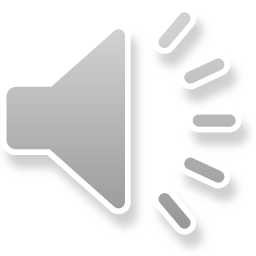 The basic steps to create any CI
Step 1: Write down a probability statement involving the parameter of interest.
Step 2: Isolate the parameter in the probability statement.
Step 3: Write down the random interval.
This is an interval estimator.
Step 4: Write down the outcome of the random interval.
This is an interval estimate, but we’ll just call in a confidence interval like everyone else.
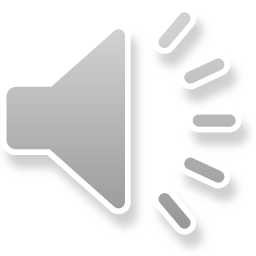 Data collected from N(μ,1) population.N= 40; Outcome of sample mean is 93.1.Find a 95% equal tailed CI for μ.
Step 1: Write down a probability statement involving the parameter of interest.
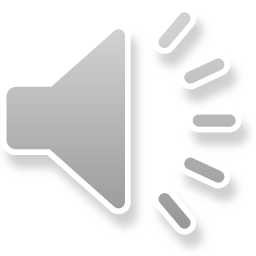 Data collected from N(μ,1) population.N= 40; Outcome of sample mean is 93.1.Find a 95% equal tailed CI for μ.
Step 2: Isolate the parameter in the probability statement.
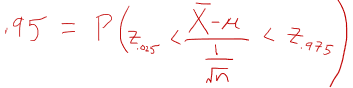 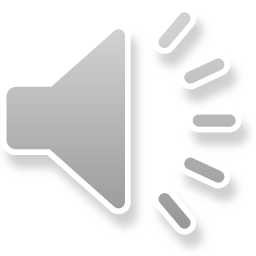 Data collected from N(μ,1) population.N= 40; Outcome of sample mean is 93.1.Find a 95% equal tailed CI for μ.
Step 3: Write down the random interval.
This is an interval estimator.
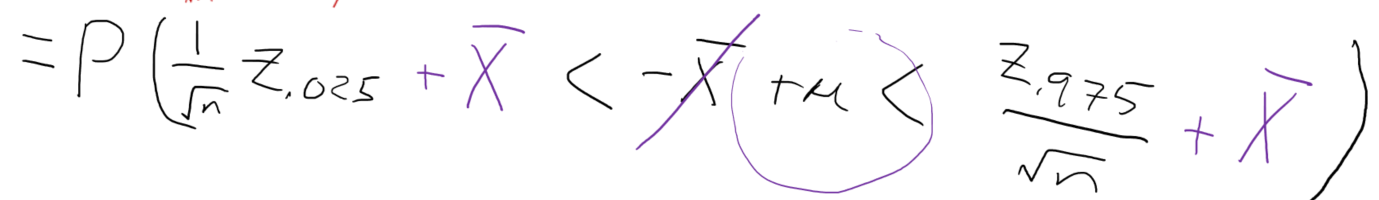 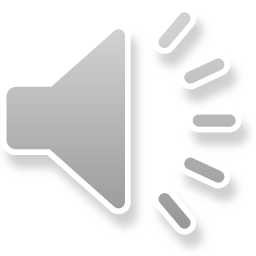 Data collected from N(μ,1) population.N= 40; Outcome of sample mean is 93.1.Find a 95% equal tailed CI for μ.
Step 4: Write down the outcome of the random interval.
This is an interval estimate, but we’ll just call in a confidence interval like everyone else.
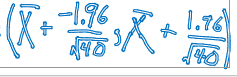 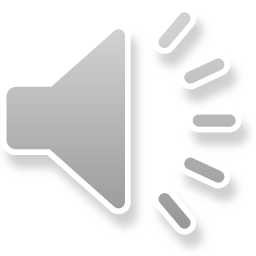 Example 11.1.1Data collected from EXP(μ) population.N= 40; Outcome of sample mean is 93.1.Find a 95% equal tailed CI for μ.
Find the solution in the textbook or lecture notes.
Step 1: Write down a probability statement involving the parameter of interest.
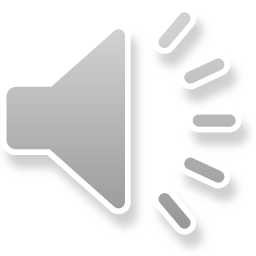 [Speaker Notes: Xs represent the lifetime in months of an electrical part.  
0.025 percentile for chi-square(80) is 57.15.
0.975 percentile for chi-square(80) is 106.63.]
Example 11.1.1Data collected from EXP(μ) population.N= 40; Outcome of sample mean is 93.1.Find a 95% equal tailed CI for μ.
Step 2: Isolate the parameter in the probability statement.
[Speaker Notes: Xs represent the lifetime in months of an electrical part.  
0.025 percentile for chi-square(80) is 57.15.
0.975 percentile for chi-square(80) is 106.63.]
Example 11.1.1Data collected from EXP(μ) population.N= 40; Outcome of sample mean is 93.1.Find a 95% equal tailed CI for μ.
Step 3: Write down the random interval.
This is an interval estimator.
[Speaker Notes: Xs represent the lifetime in months of an electrical part.  
0.025 percentile for chi-square(80) is 57.15.
0.975 percentile for chi-square(80) is 106.63.]
Example 11.1.1Data collected from EXP(μ) population.N= 40; Outcome of sample mean is 93.1.Find a 95% equal tailed CI for μ.
Step 4: Write down the outcome of the random interval.
This is an interval estimate, but we’ll just call in a confidence interval like everyone else.
[Speaker Notes: Xs represent the lifetime in months of an electrical part.  
0.025 percentile for chi-square(80) is 57.15.
0.975 percentile for chi-square(80) is 106.63.]
A few variations:
Repeat to find a 90% upper bound on μ.
Why might a person want this?
Repeat again to find a 90% lower bound on μ.
What about a funky, non-equal tail, two-sided CI?
Is there a ‘best’ confidence interval?  What would that mean?
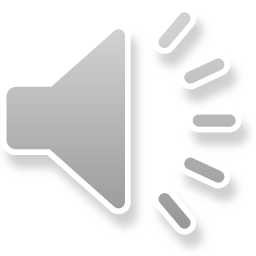 [Speaker Notes: 10th percentile = 64.28
90th percentile = 96.58]